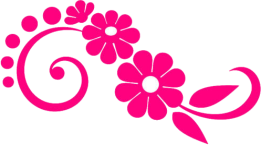 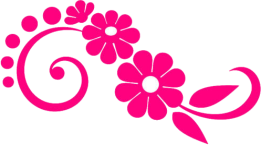 আজকের ক্লাসে সবাইকে 
স্বাগতম
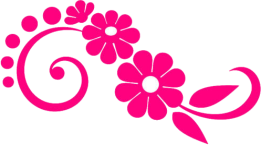 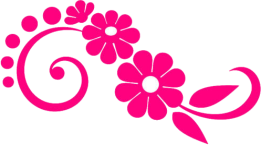 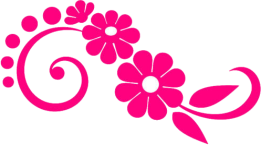 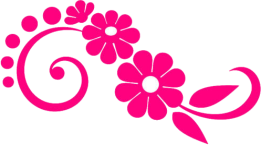 শিক্ষক পরিচিতি
পাঠ পরিচিতি
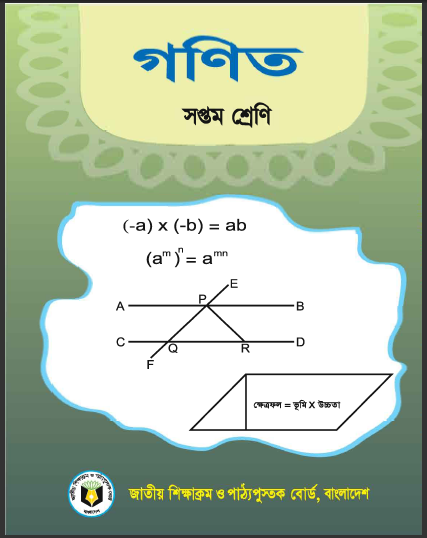 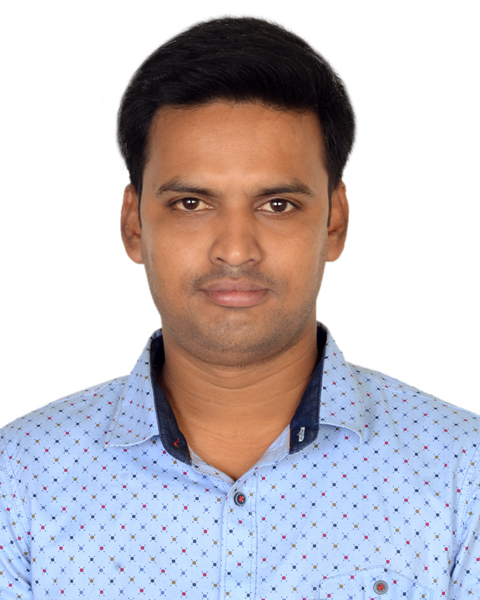 মোঃ আনোয়ার হোসেন 
 সহকারী শিক্ষক 
ছাতক জালালিয়া ফাযিল মাদ্রাসা
ছাতক,সুনামগঞ্জ। 
মোবাইল-০১৭২৭ ২৩৭০৬৬
E-mail- info.anowarmp@gmail.com
বিষয়ঃ গণিত 
৯ম অধ্যায় (সাধারন পাঠ: জ্যামিতি (সম্পাদ্য) 
শ্রেণিঃ ৭ম  
সময়ঃ ৫০ মিনিট
তারিখঃ১৫/০১/২০
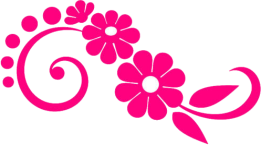 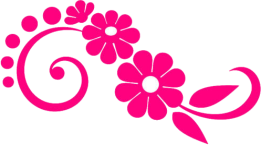 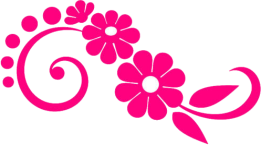 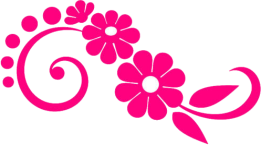 নিচের চিত্রগুলো লক্ষ কর:
ক
খ
ক ও খ  নং চিত্র  কি?
ক ও খ নং চিত্র  দ্বারা কি  অংকন  করা যায়  ?
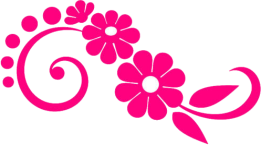 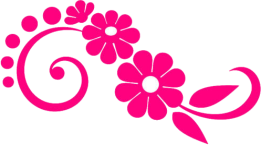 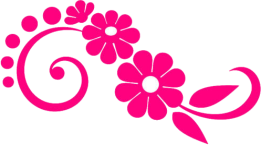 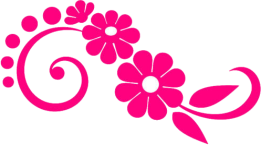 আজকের পাঠ
ত্রিভুজ অংকন
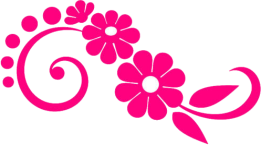 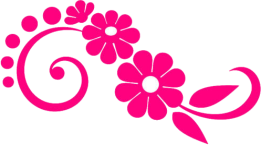 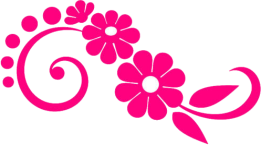 এই পাঠ শেষে শিক্ষার্থীরা ...
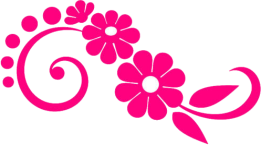 ১. ত্রিভুজ অংকনের শর্তসমূহ বলতে পারবে।
2. ত্রিভুজ অংকন করতে  পারবে।
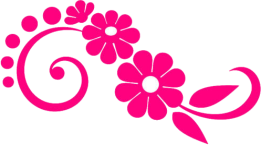 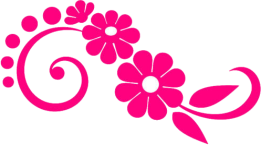 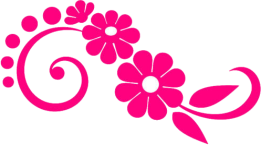 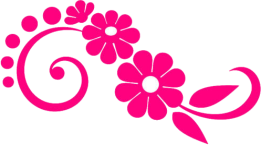 a
b
X
a ও b  দুটি বাহু  এবং X  একটি   কোণ  দেওয়া  আছে।
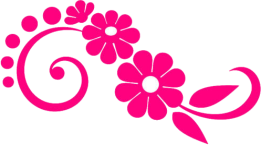 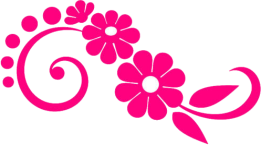 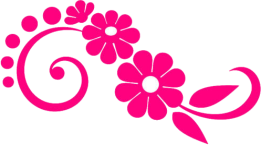 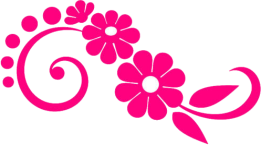 D
B
C
a
যে কোন রশ্মি BD থেকে a এর সমান  করে BC অংশ কেটে  নিই ।
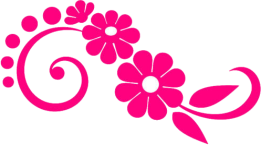 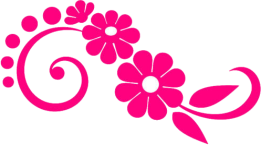 E
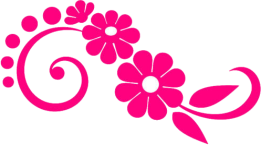 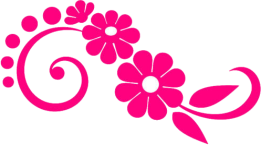 x
a
B
D
C
BD এর  C  বিন্দুতে         x           এর সমান করে              BCE   কোণ আঁকি |
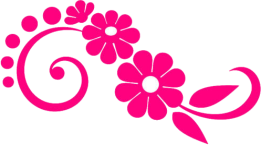 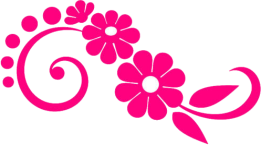 E
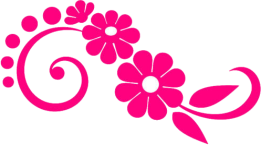 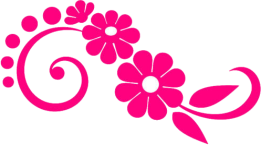 A
b
B
C
D
a
CE  থেকে  b  এর সমান করে  CA  কাটি ।
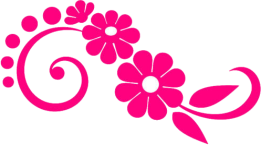 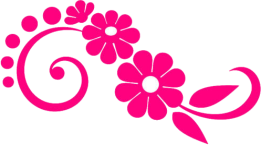 E
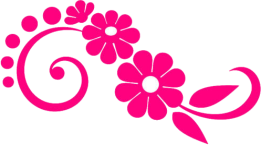 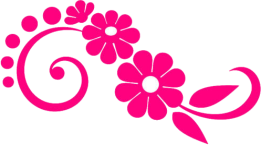 A
b
B
D
C
a
A , B  যোগ  করি ।
তাহলে   ABC – ত্রিভুজ ই নির্ণেয় ত্রিভুজ।
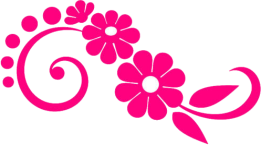 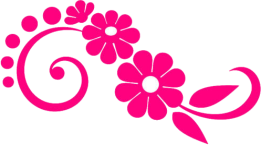 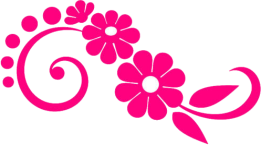 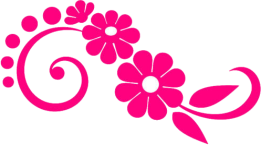 দলীয় কাজ
দুইটি বাহুর দৈর্ঘ্য যথাক্রমে 10 সে.মি.ও 8 সে.মি. এবং একটি কোণ 80 ডিগ্রী দেওয়া আছে। ত্রিভুজটি  আঁকতে হবে ।
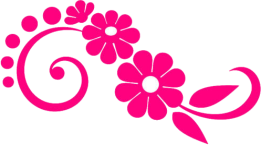 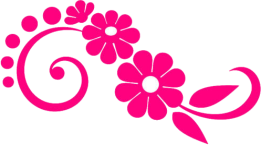 একক কাজ
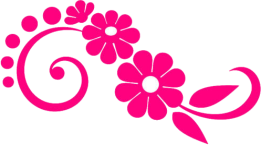 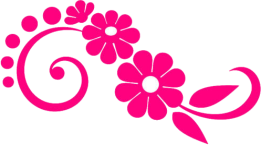 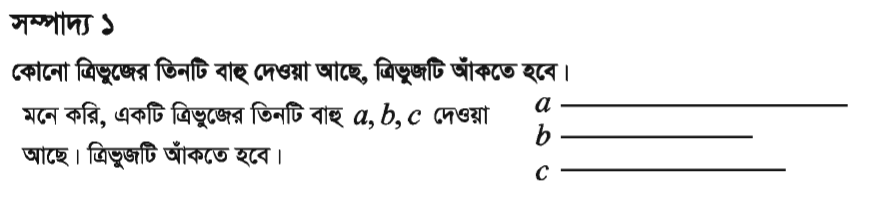 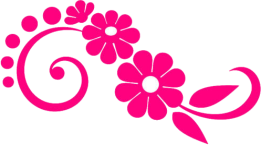 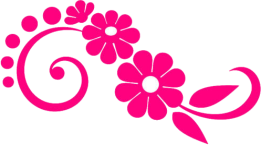 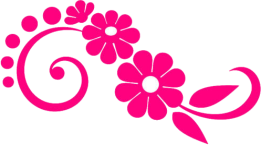 মূল্যায়ন
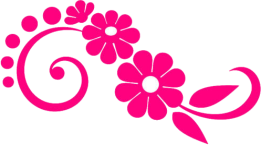 ১. ত্রিভুজের দুইটি কোণের যোগফল 90 ডিগ্রি হলে অপর কোণটি কত ডিগ্রি ?
২.দুইটি রশ্মির আদিবিন্দু একটি বিন্দুতে মিলিত হলে কি তৈরি হয় ?
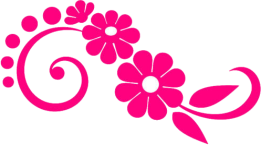 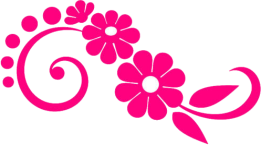 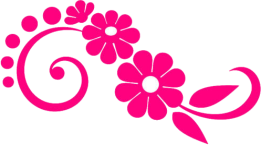 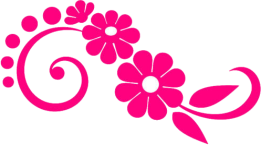 বাড়ির কাজ
একটি ত্রিভুজের দুইটি বাহু যথাক্রমে ৬ সে.মি. ও ৪ সে.মি. এবং একটি কোণ ৬০ ডিগ্রি দেওয়া আছে। ত্রিভুজটি আঁকতে হবে।
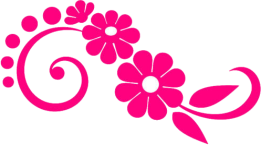 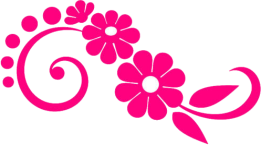 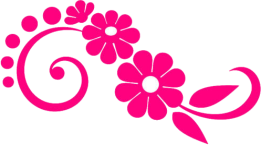 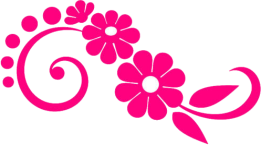 ধন্যবাদ
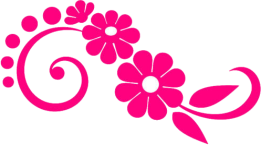 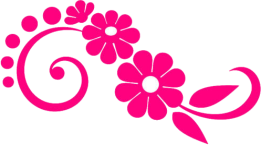